Безопасный Интернет
Мы можем делиться информацией друг с другом на любом расстоянии. Для этого созданинтернет.
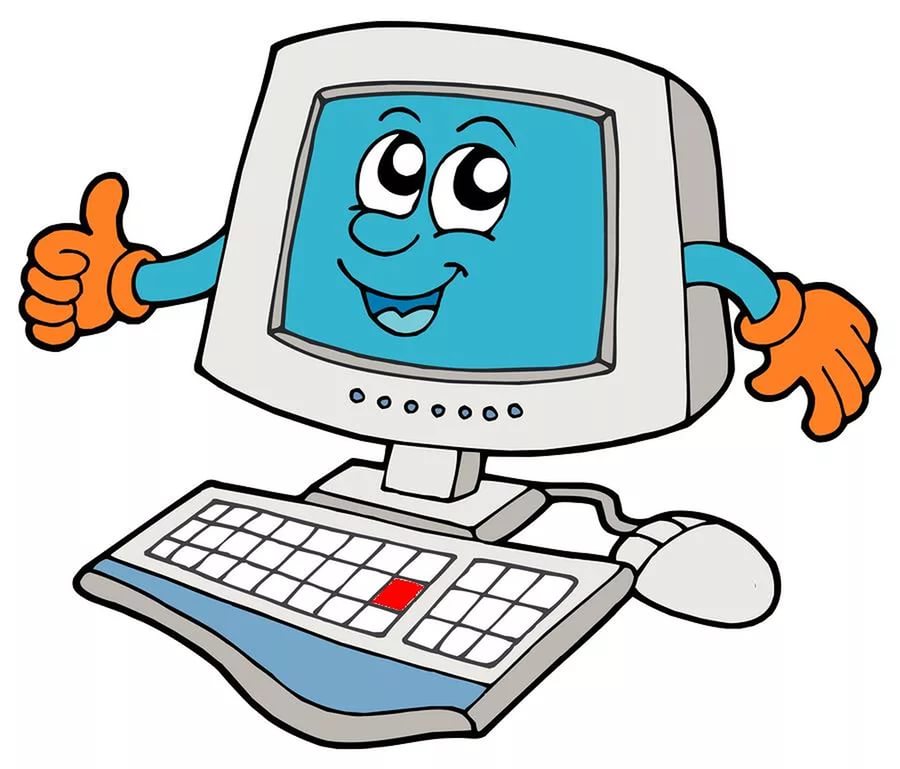 Помни! Все, что попало в интернет, остается там навсегда!!!
Персональные 
данные
в Интернете
Номер телефона
Семья, друзья, родственники
Фотографии
Личные контакты
Комментарии
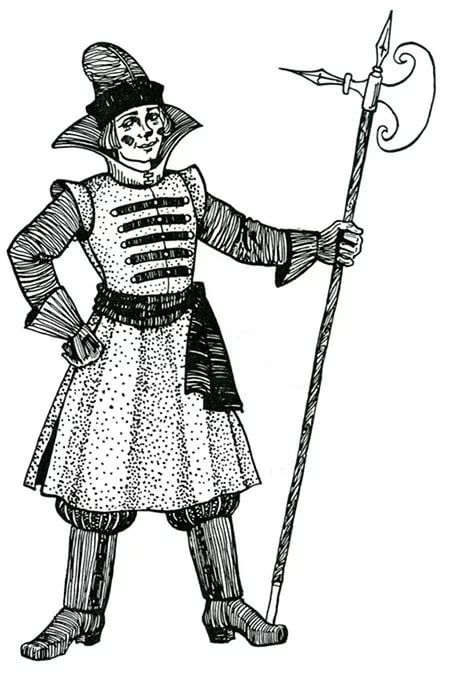 Персональные данные охраняет Федеральный закон № 152 –ФЗ «О персональных данных»
МОБИЛЬНЫЙ ИНТЕРНЕТ
В мобильном телефоне много важной информации!
Например:
Твои контакты;
Фотографии/видеозаписи.
.
Следи за своим мобильным телефоном или планшетом! Установи пароль на включение мобильного телефона!
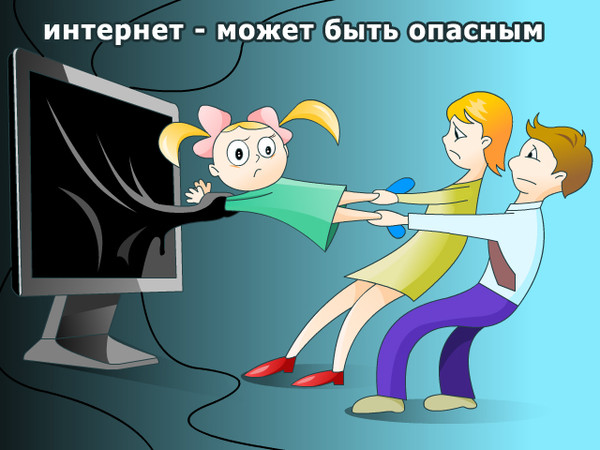 Какие угрозы могут быть в интернете?
Остерегайся мошенников!
Обязательно расскажи родителям
о странных людях,которые тебе пишут
в интернете.
Какие угрозы могут быть в интернете?
Избегай Контактов с незнакомыми людьми. Они могут оказаться злоумышленниками! Не сообщай им лишнюю информацию: домашний адрес, телефон, пароли!
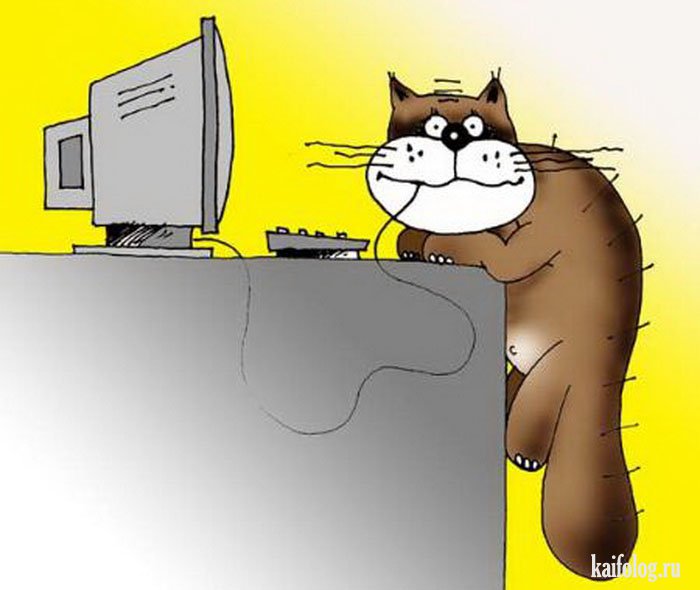 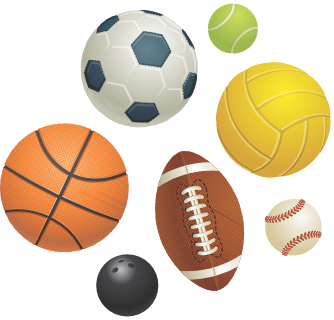 Не сиди долго за компьютером, живи реальной жизнью.
Читай книги, гуляй с родителями,играй с друзьями на улице.
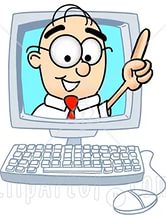 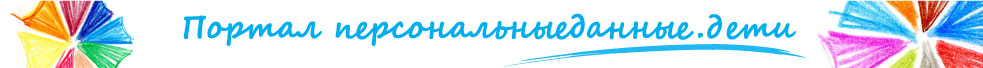 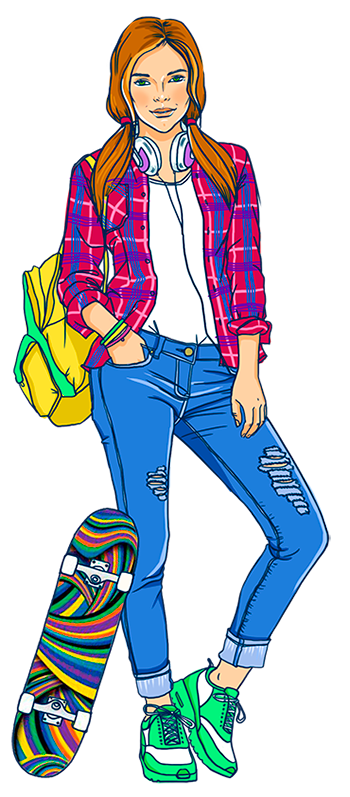 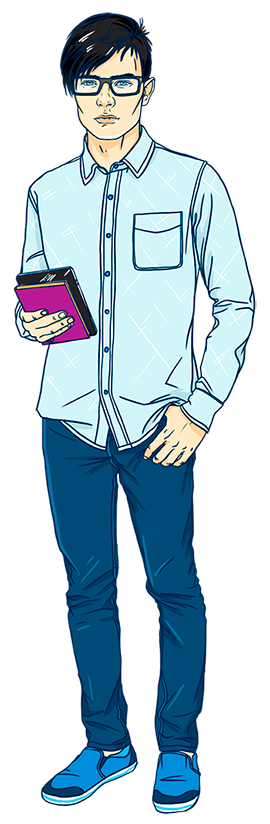 Заходите на наш портал! 
Там можно пройти увлекательный тест «Что ты знаешь о своих персональных данных».
Спасибо за внимание!!!